台灣近百年史的回顧
鄭仰恩
日本據台 (1895)
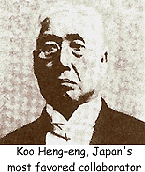 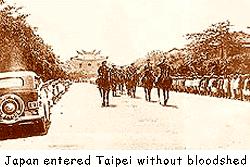 台人奮力抵抗
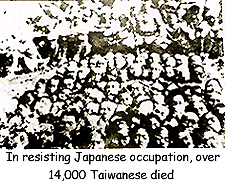 日治時代(1895-1945)
1895-1915武裝抗日，1915-1945 非武裝抗日
 體制「全島化」的完成—「兒玉 – 新平」的殖民體制
面對「大和民族」的異族統治，具有主體性的台灣意識逐漸形成。
台灣人在日本總督府的殖民體制下，受到「二等公民」的對待，也漸漸「日本化」！
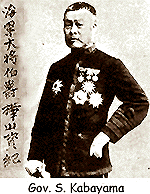 後藤新平(1857-1929)
曾任台灣總督府民政長官、東京市長、南滿鐵道會社總裁、外務大臣、內務大臣等要職，1928年封為伯爵。
在台灣民政長官任內，輔佐軍務繁忙而無暇他顧的兒玉源太郎總督，奮力治政，實際掌握台灣政治，促進台灣農業、工業、衛生、教育、科學、交通、警政等建設發展，奠定日本治台基礎，也為台灣的近代化作出了極大貢獻。
後藤新平(1857-1929)
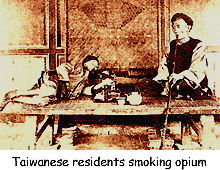 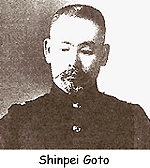 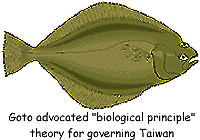 對台灣人的刻板印象
後藤新平的治台三策：
      一、台灣人貪生怕死，可用高壓手段威脅。二、台灣人貪財愛錢，可用利益誘惑。三、台灣人愛面子，可用虛名攏絡。他以「糖飴與鞭」的兩手策略，一 方面以嚴刑峻法對待異議人士，另一方面積極致力於建設台灣經濟。
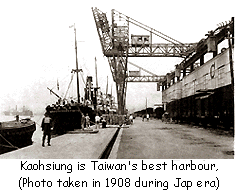 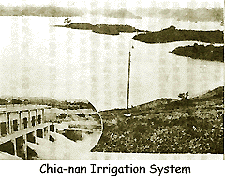 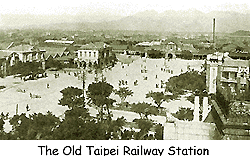 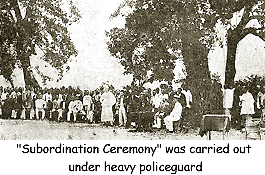 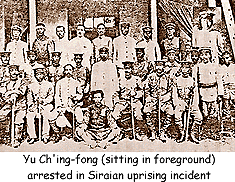 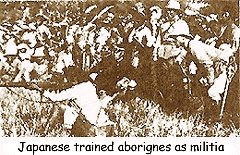 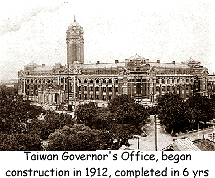 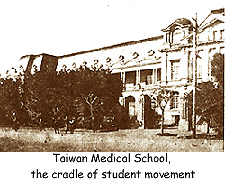 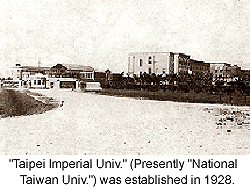 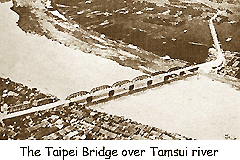 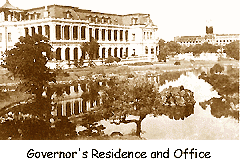 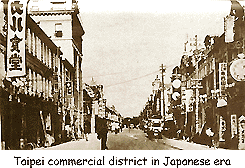 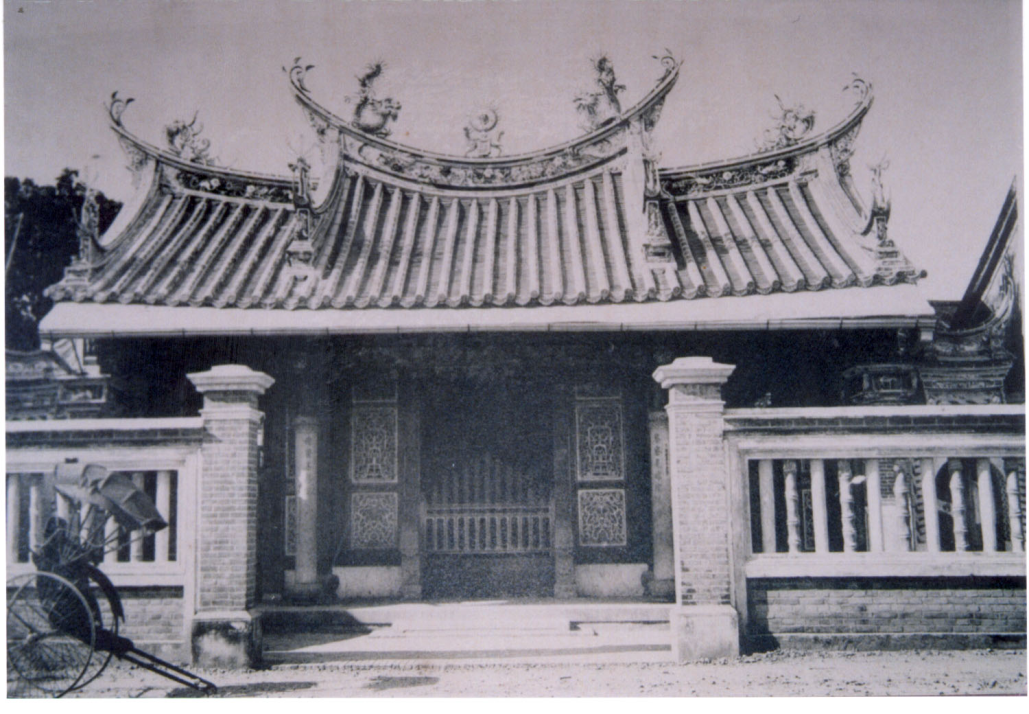 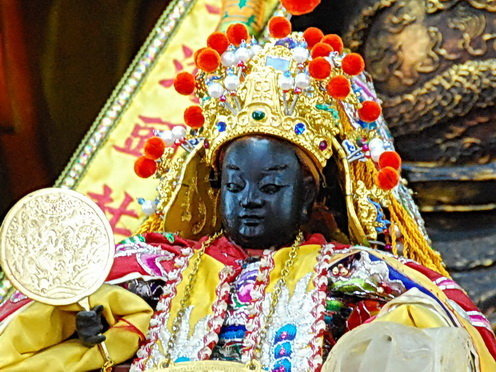 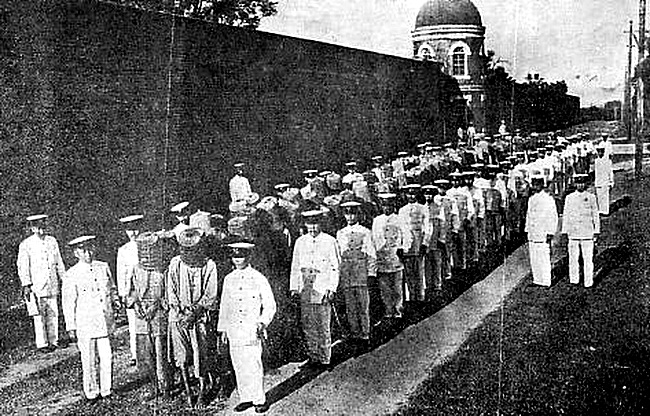 日治時代(1895-1945)
台灣人在日本殖民體制下，形成現代化社會的基礎 – 經驗到「法治」的社會。
台灣人在殖民的教育體制下，接受了最新的現代化知識和專業訓練。
1941年的太平洋戰爭後，受到日本軍國主義、皇民化運動、神道教「三合一」的洗腦與全面控制，台灣人舉手無措，任日人宰制，是屈辱又無奈的經驗。
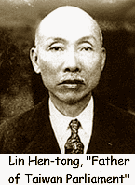 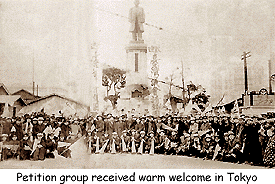 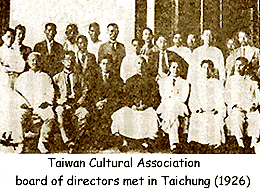 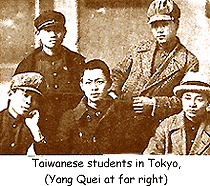 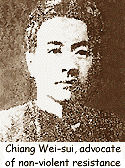 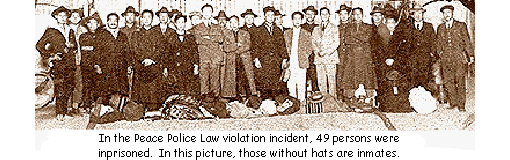 霧社事件
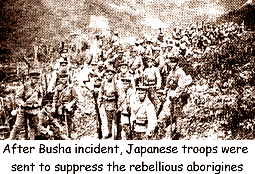 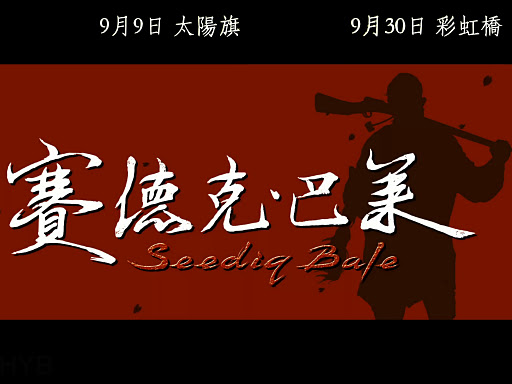 賽德克巴萊
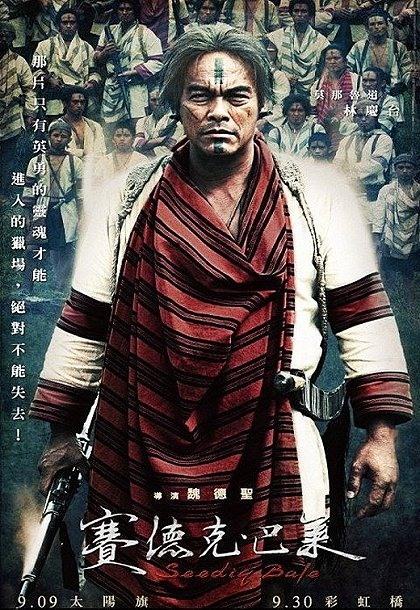 皇民化運動
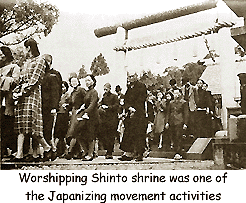 台灣神社（圓山）
台湾神社於明治33年(1900年)9月18日創立，祭祀北白川宫能久親王及開拓三神，在昭和19年 (1944年)增祀天照大神後，改稱台湾神宫。
台南女學參拜神社
長榮中學參拜神社
二次大戰結束
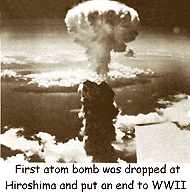 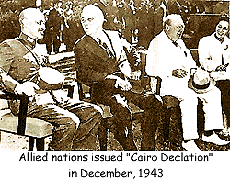 國民政府時期(1945-2000)
1947年的二二八事件及1950年代的白色恐怖：造成台灣人心靈空白，文化及生活品質低落惡化，形成對公共事務冷淡畏懼的「私我文化」，民主政治長期受到戕害。
高度專制統治下的「安定」：大中國意識形態和封建政治文化的全面灌輸。
虛偽錯謬的「反攻大陸」神話：「蔣介石島」的例行宗教禮儀 (Kosuke Koyama)，至今「一個中國」的虛幻錯謬政策仍陰魂不散，揮之不去。
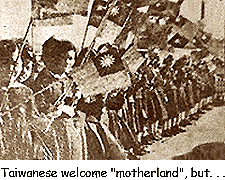 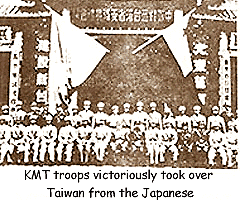 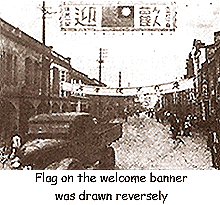 228 事件 (1947)
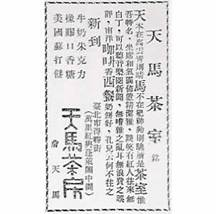 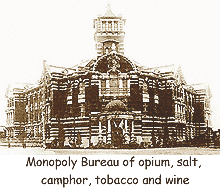 228 事件 (1947)
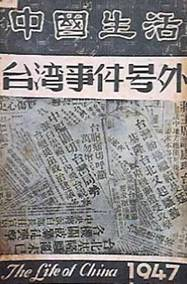 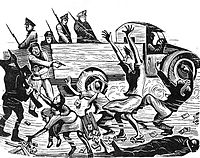 228 事件 (1947)
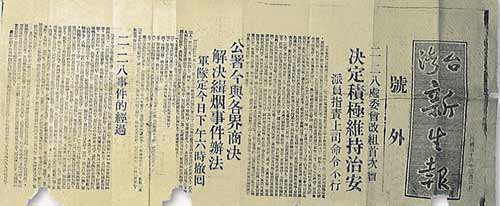 台灣知識份子及精英被屠殺
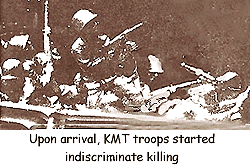 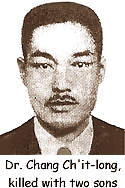 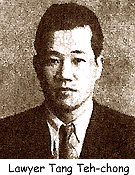 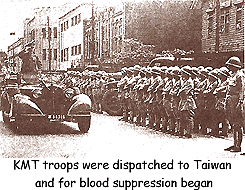 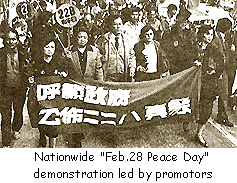 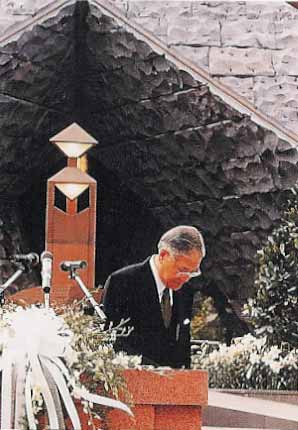 國民政府時期(1945-2000)
1970年代起外交挫敗，內部不民主，美麗島事件(1979)和林宅血案(1980)引發新一波的「黨外」運動，並象徵民主化運動的開啟，以「人民自決」強調國家主權意識。
在追求「民主化」的過程中，台灣基督長老教會主張的「人民自決」信念和台灣社會追求「出頭天」願景交織重合，是見證「通過愛與受苦，成為盼望的記號」的關鍵時刻。
國民政府時期(1945-2000)
1986年第一個本土政黨（民進黨）成立。
1987年解嚴後民主化日漸落實，但也進入「意識型態」的競逐時期，並繼續面對中國的霸權以及可能的併吞威脅，繼1997及1999年香港、澳門歸回中國後的骨牌效應，李登輝總統提出「兩國論」作為因應之道。
經濟高度發展（「拼經濟」口號、加入WTO =「全球化」）下的經濟、倫理、道德、生態環境的危機。
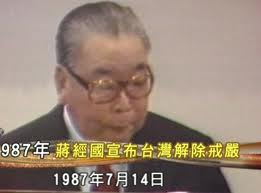 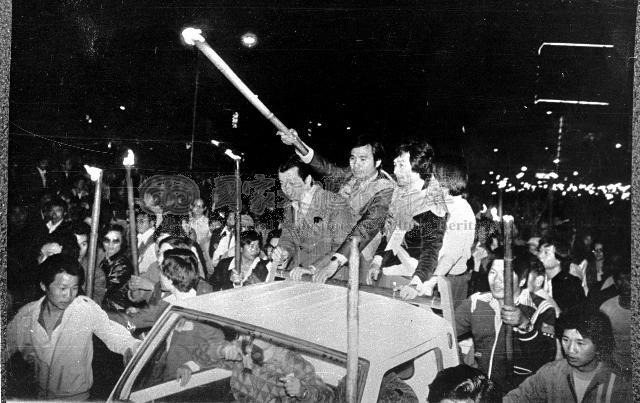 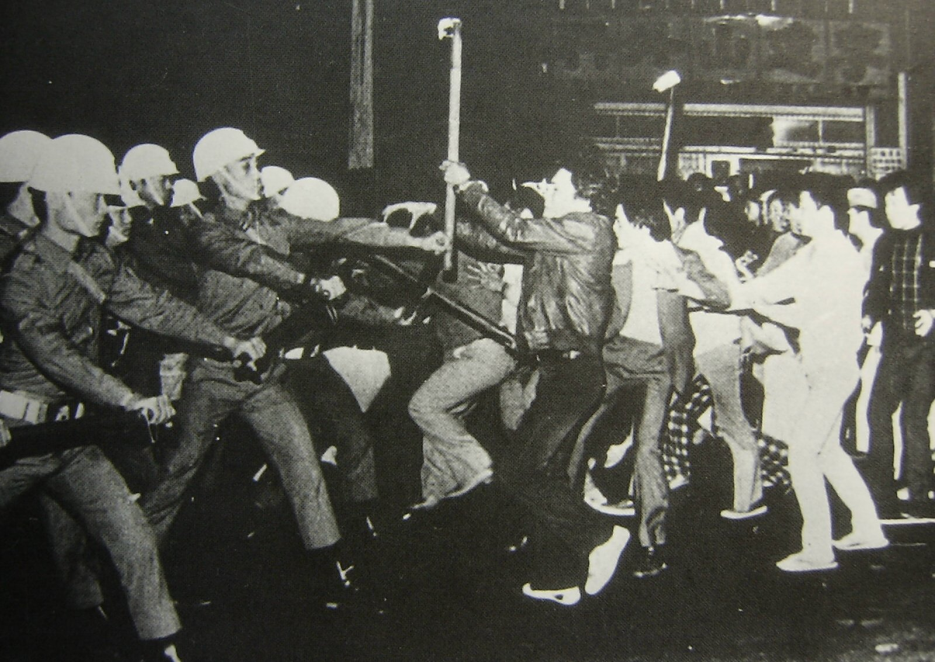 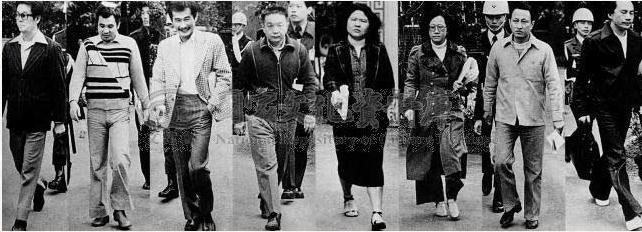 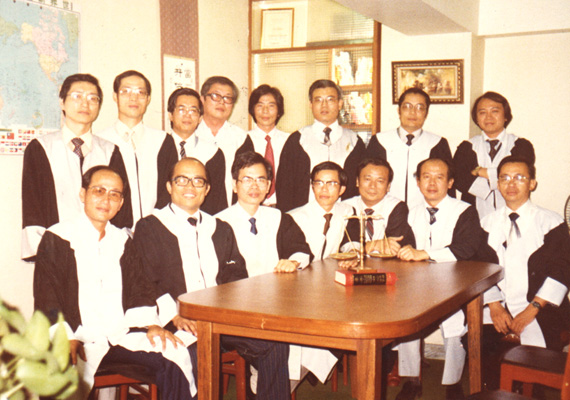 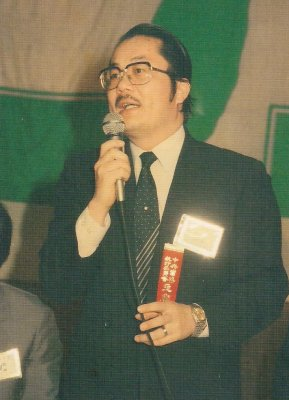 新時代的變局及挑戰(2000-?)
在台灣社會追求「民主化」的進程中，1991-1996年間的各項人民直接選舉，一步步導向2000年的政權和平轉移，民主程序似乎完成，但民主素養仍有待建立，族群關係盤結糾葛，錯亂、扭曲的國家認同也須重新建構。
新時代的變局及挑戰(2000-?)
2000年首次政權轉移，陳水扁、呂秀蓮成為本土政權的象徵，也初步展現「透氣窗」的新政治文化以及全面「本土化」的可能性，人民賦予高度期待。然而，因欠缺圓熟的政治智慧，執政八年間(2000-2008)朝野惡鬥、政治空轉、經濟衰退、族群對立，加上統治者家族陷入權力腐化的漩渦，引發政治爭議，導致台灣人心困惑，進而對本土政權產生失望、冷漠的心態！
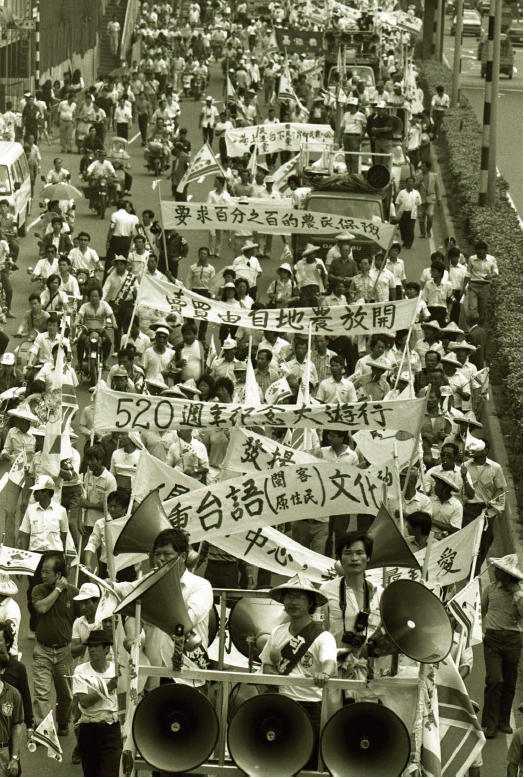 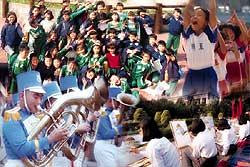 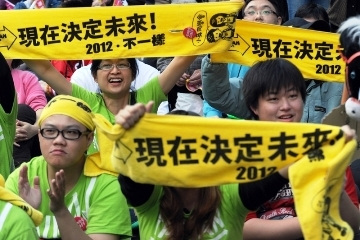 新時代的變局及挑戰(2000-?)
2008年政權再次回歸國民黨，舉世錯愕。以「新台灣人」獲選的馬英九政權統治期間(2008-2015)因領導者無能、失能，與民意脫節，更因財團治國，經濟政策嚴重傾中，導致經濟優勢滑落，貧富差距日益擴大、社會各層面失落正義感（土地、居住、世代、性別等議題），令人憂心！
新時代的變局及挑戰(2000-?)
2013年起，在大埔拆地事件、洪仲丘虐死事件後，因違反民意任意通過「兩岸服貿條例」而爆發以大學生為主體的「太陽花學運」，接著有以高中生為主體的「抗議課綱微調」爭議，台灣的公民運動逐漸成形。
2016年大選結果，民進黨的候選人蔡英文、陳建仁當選正副總統，國會首次由本土政黨獲得過半席次，台灣面對新的政局，值得關注。
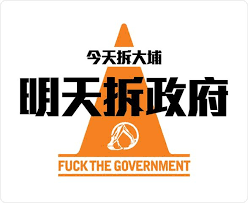 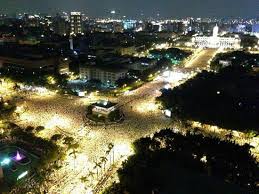 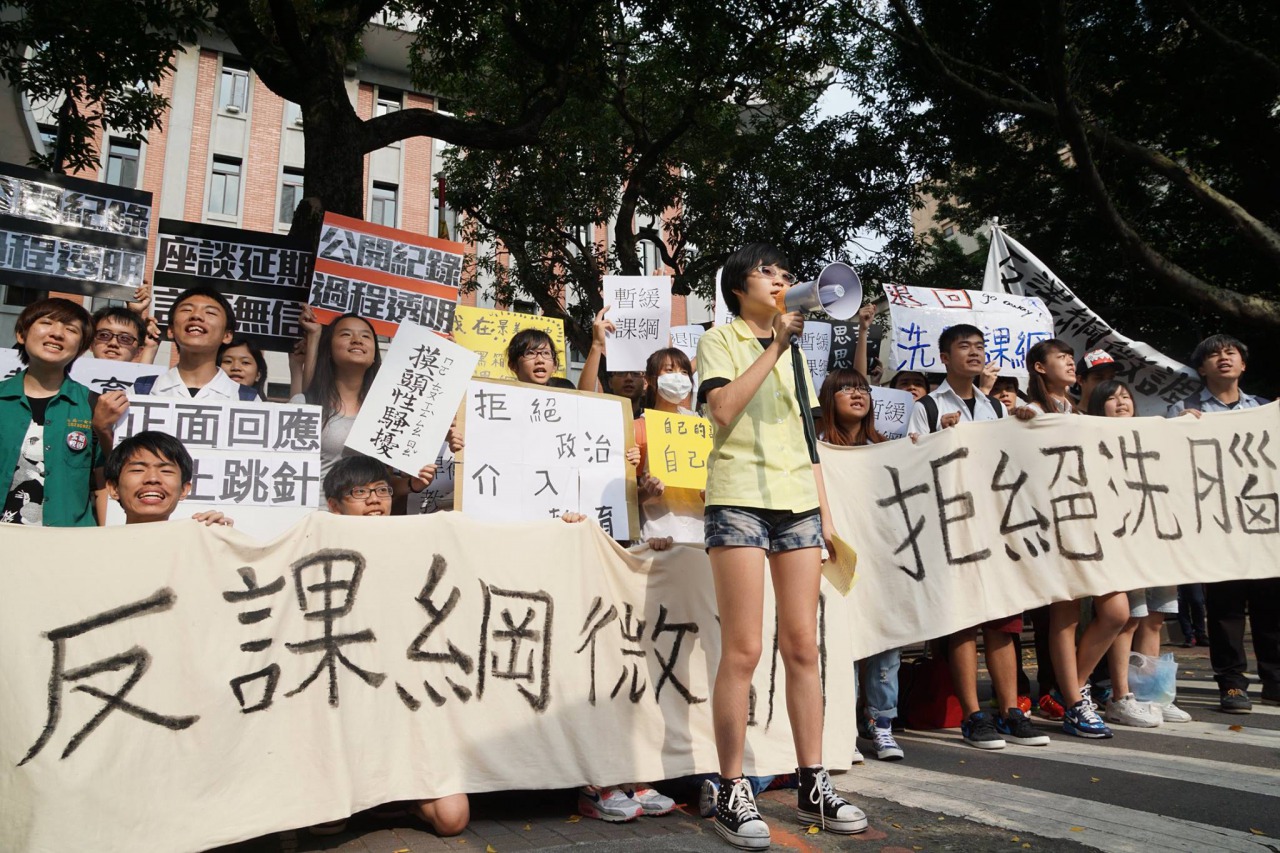